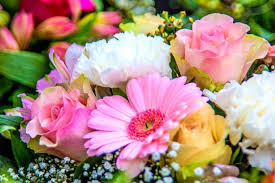 শুভেচ্ছা
মনোবিজ্ঞানের ক্লাসে সবাইকে স্বাগতম
শিক্ষক পরিচিতি
মোঃ রেজাউল করিম
wefvMxq cÖavb I mnKvix Aa¨vcK (g‡bvweÁvb), BDmydcyi gnvwe`¨vjq, PviNvU, ivRkvnx
০১৭১২-৫১৭৩২১
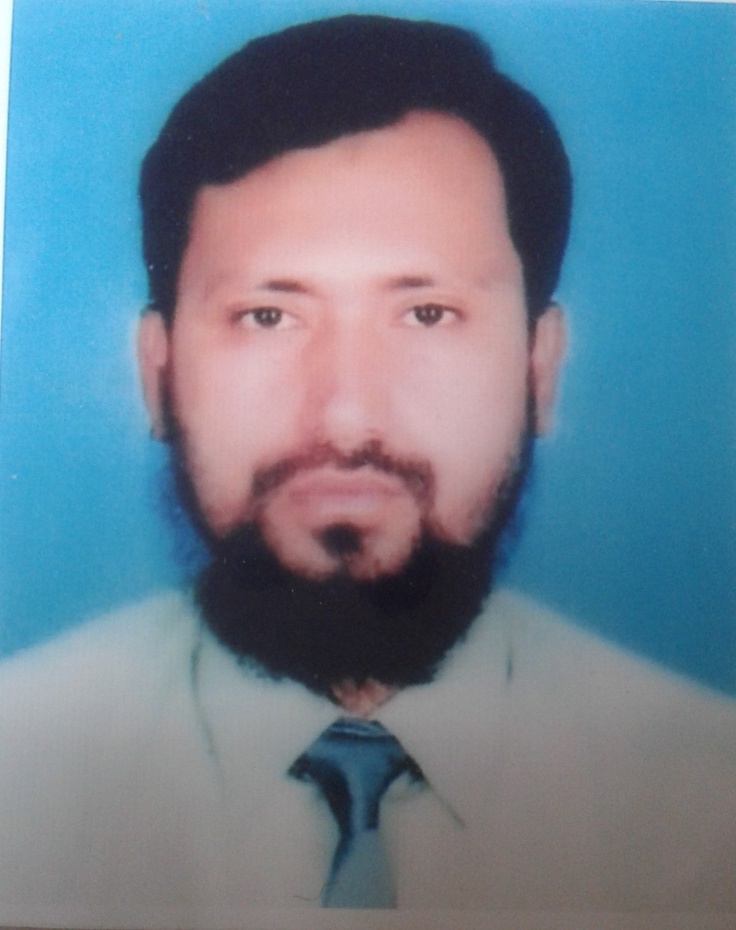 পাঠ পরিচিতি
শ্রেণিঃ একাদশ                                                                                                                     বিষয়ঃ মনোবিজ্ঞান ১ম পত্র,                                                                                 অধ্যায়ঃ 6  ms‡e`b I cªZ¨¶Y সময়ঃ 11.45                                                                                                                    তারিখঃ
চিত্র্রগুলি দেখি
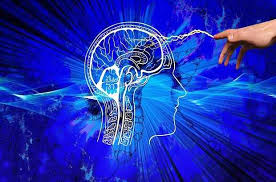 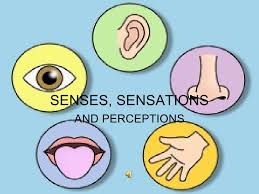 AvR†Ki পাঠ
পাঠ wk‡ivbvg :- ms‡e`b (Sensation)
শিখনফল
এই পাঠ শেষে শিক্ষার্থীরা ----------------

১। ms‡e`‡bi ধারণা ব্যাখ্যা করতে পারবে।

২। ms‡e`‡bi ˆewkó¨mg~n বিবরণ দিতে পারবে।

3। ms‡e`b mgZv ev Awf‡hvRbkxjZv বিবরণ দিতে পারবে।

4। ms‡e`b mxgv ev mgZj বর্ণনা করতে পারবে।
চিত্র্রগুলি দেখি
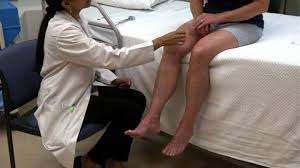 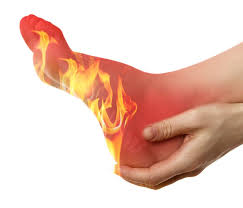 ms‡e`‡bi msÁv  (Definition of Sensation)
ms‡e`‡bi gva¨‡gB e¨w³ evB‡ii RMZ m¤ú‡K© AwfÁZv jvf K‡i Ges ms‡e`‡bi †cÖw¶‡ZB AvPi‡Yi evwn¨K cÖKvk N‡U| DÏxc‡Ki kw³ I 
Bw›`ª‡qi kixie„Ëxq wµqvKjv‡ci gva¨‡gB ms‡e`‡bi m„wó nq| 

µvBWvi I m½x‡`i (1993) g‡Z, Òms‡e`b n‡jv Ggb GKwU cÖwµqv hvi Øviv Bw›`ªqmg~n, †hgb P¶z I KY© cwi‡ek m¤ú‡K© Z_¨ msMÖn K‡i|Ó (Sensation is the process by which the sense organs such as the eyes and ears, gather information about the environment.)

iwWRvi I Zuvi mn‡hvMx‡`i (1984) g‡Z, Òms‡e`b ej‡Z cwi‡ek †_‡K DÏxcbv MÖnY Kiv‡K †evSvq|Ó (Sensation refers to the reception of stimulus from the environment .)

me‡k‡l ejv hvq, †Kv‡bv DÏxcK Bw›`ª‡q AvNvZ Ki‡j †h Abyf~wZ ev m‡PZbZvi m„wó nq Zv‡KB  e‡j ms‡e`b |
চিত্র্রগুলি দেখি
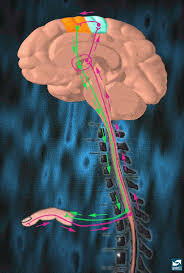 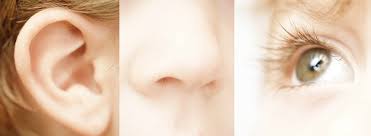 ms‡e`b †hfv‡e msNwUZ nq (Process of Sensation)
cÖwZwU Bw›`ª‡q †hme MÖvnK †Kvl (receptor) _v‡K †m¸‡jv evB‡ii e¯‘ ev NUbv †_‡K DÏxcbv MÖnY K‡i Zv †K›`ªxq ¯œvqyZš¿ Z_v gw¯Í®‹ I †giæi¾y‡Z, ¯œvqyZ‡š¿i wewfbœ M¨vswjqv‡Z Ges cªvšÍxq GjvKvq †cÖiY K‡i| Gi d‡j e¨w³ ms‡e`‡bi AwfÁZv jvf K‡i| cÖwZwU MÖvnK †Kvl we‡kl ai‡bi GK GKwU DÏxcK kw³i cÖwZ Abyyf~wZkxj| †hgb : ivmvqwbK MÖvnK †Kvl¸‡jv ivmvqwbK kw³i cÖwZ, Dò I kxZj MÖvnK †Kvl¸‡jv Zvcxq kw³i cÖwZ Abyf~wZkxj| Abyiƒcfv‡e Z¡Kxq, †Pwóq, `k©b Ges kÖeY MÖvnK †Kvl¸‡jv GK cÖKvi hvwš¿K DÏxcbvi mv‡_ m¤úK©hy³| me‡¶‡Î MÖvnK †Kvl¸‡jv evwn¨K RM‡Zi DÏxcbv‡K AšÍgy©Lx ¯œvqyyi gva¨‡g gw¯Í‡®‹ †cÖiY Kivi gva¨‡gB ms‡e`b m„wó nq|
চিত্র্রগুলি দেখি
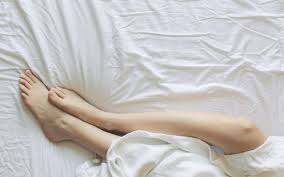 ms‡e`‡bi ˆewkó¨mg~n (Characteristics of Sensation)
DÏxcK, ZxeªZv, ¯’vwqZ¡ , 
e¨vcKZv , wb¤œ I D”Pmxgv ,
 ms‡e`b mgZv , ms‡KZ , 
¯’vbxq cÖwµqv , cv_©K¨ mxgv , 
cªvšÍxq NUbv
ms‡e`b mgZv ev Awf‡hvRbkxjZv (Sensory Adaptation)
DÏxcK `xN©¶Y a‡i †Kvb Bw›`ªq‡K DÏxwcZ Ki‡Z _vK‡j Bw›`ª‡qi ms‡e`bkxjZv n«vm cvq| A_©vr ms‡e`‡bi wb¤œmxgvi gvÎv †e‡o hvq| ms‡e`bkxjZvi G ai‡bi cwieZ©b‡K ms‡e`b mgZv ev Awf‡hvRbkxjZv e‡j| D`vniY¯^iƒc, Zxeª †Kvjvnjgq ¯’v‡b Dcw¯’Z n‡j k‡ãi ZxeªZv cÖ_‡g A¯^w¯ÍKi g‡b n‡jI wKQz¶‡Yi g‡a¨B Zv ¯^vfvweK e‡j Abyf~Z nq| GwU g~jZ kã Awf‡hvR‡bi dj| Avevi †iŠ‡`ª _vKvi ci Kg Av‡jvwKZ N‡i cÖ‡ek Ki‡j e¨w³i †PvL bZzb Ae¯’vi mv‡_ mvgÄm¨ weavb bv Kiv ch©šÍ †m wKQzB †`L‡Z cvq bv|
Av‡jv Awf‡hvRb (Light Adaptation) , kã Awf‡hvRb (Sound Adaptation) , MÜ Awf‡hvRb (Smell Adaptation),
 ¯^v` Awf‡hvRb (Taste Adaptation),  Zvc I ˆkZ¨ Awf‡hvRb (Warmth and cold Adaptation)
ms‡e`b mxgv ev mgZj (Threshold)
wb¤œmxgv (Absolute Threshold) : ms‡e`‡bi wb¤œmxgv n‡jv DÏxc‡Ki ZxeªZvi Ggb GKwU gvÎv hvi Dc‡ii DÏxcK gvÎvi me ms‡e`b Abyf~Z n‡e Avi wb‡P gvÎvi †Kvb ms‡e`b Abyf~Z n‡e bv|
D”Pmxgv ev cÖvšÍmxgv (Terminal Threshold) : ms‡e`‡bi wb¤œmxgv AwZµg K‡i DÏxc‡Ki ZxeªZvi gvÎv µgkt evov‡Z _vK‡j ms‡e`‡bi ZxeªZvI evo‡Z _v‡K wKš‘ DÏxc‡Ki ZxeªZvi GKwU wbw`©ó gvÎv Av‡Q hv AwZµg Ki‡jI ms‡e`b Avi ev‡o bv| A_©vr DÏxc‡Ki ZxeªZv e„w× Ki‡jI Avi ms‡e`‡bi Dcjwä N‡U bv| G‡K ms‡e`‡bi D”Pmxgv e‡j| 

cv_©K¨mxgv (Differential Threshold) : GKB ai‡Yi `ywU DÏxc‡Ki ZxeªZvi †h b~¨bZg cv_©K¨ _vK‡j `ywU Avjv`v ms‡e`b Abyf~Z nq Zv‡K ms‡e`‡bi cv_©K¨mxgv e‡j| D`vniY¯^iƒc, GKwU K‡¶ 100wU 60 Iqv‡Ui evj¦ R¡vjv‡bvi ci hw` AviI GKwU 60 Iqv‡Ui evj¦ R¡vjv‡bv nq Zvn‡j Av‡jvi †h e„w× Zv Abyfe Kiv hvq bv| wKš‘ GKwU 60 Iqv‡Ui evj¦ R¡vjv‡bv K‡¶ AviI GKwU 60 Iqv‡Ui evj¦ R¡vjv‡j Av‡jvi e„w× Abyf~Z n‡e| cÖ_g †¶‡Î Av‡jvi e„w× eyS‡Z bv cvivi KviY n‡jv Av‡jvi b~¨bZg cv_©K¨mxgv Kg wQj| Avi wØZxq †¶‡Î Av‡jvi e„w× b~¨bZg cv_©K¨mxgv AwZµg K‡i‡Q e‡j Abyf~Z n‡q‡Q|
GKK কাজঃ
ms‡e`b Kx?
†জvovয় কাজঃ
ms‡e`‡bi ˆewkó¨mg~n e¨vL¨v Ki|
দলীয় কাজঃ
AvKv‡ki Puv`‡K b`xi ¯^”Q cvwb‡Z A‡bK eo †`Lvq, `ycy‡ii m~h©‡K mKvj‡ejvi m~h© A‡c¶v †QvU g‡b nq, cwi®‹vi cvwb‡Z `Ðvqgvb jvwV‡K euvKv †`Lv hvq, im‡Mvjøv LvIqvi ci Pv cvb‡m jv‡M Avwjkv Zvi evevi Kv‡Q G NUbv¸‡jvi KviY Rvb‡Z PvB‡j Zvi evev ejj †h, G¸‡jvi meB mwVK wKš‘ DÏxcK e¯‘ †_‡K cÖvß ms‡e`‡bi e¨vL¨vi RwUjZvi Kvi‡Y GgbwU N‡U _v‡K| Zvi evev Av‡iv ejj †h, gvbwmK †ivMvµvšÍ e¨w³ivI A‡bK mgq KvQvKvwQ †KD bv _vKv m‡Ë¡I Zv‡`i wbtk¦v‡mi kã ïb‡Z cvq|

K. Avwjkvi Rvb‡Z PvIqv NUbv¸‡jvi gva¨‡g cvV¨eB‡qi †h wel‡qi cÖwZdjb N‡U‡Q Zv e¨vL¨v Ki| 	

L. DÏxc‡Ki †klvs‡k ewY©Z welqwUi mv‡_ Avwjkvi Rvb‡Z PvIqv welqwUi Zzjbv Ki|
মূল্যায়ন
1.	cvwicvwk¦©K Ae¯’v m¤ú‡K© cÖvYxi cÖv_wgK aviYv‡K Kx e‡j?
	K. ms‡e`b	L. cÖZ¨¶Y	M. wk¶Y	N. ¯§„wZ

wb‡Pi DÏxcKwU co Ges 3 I 4 bs cÖ‡kœi DËi `vI|
	ivRy I iv‡mj R½‡ji cvk w`‡q hvIqvi mgq GKwU AvIqvR ïb‡Z †cj| ivRyi wbKU †mwU eb weov‡ji wPrKvi g‡b n‡jI iv‡mj AvIqvRwU m¤ú‡K© cwi®‹vi aviYv jv‡f e¨_© nj|
2.	ivRyi †¶‡Î †h gvbwmK wµqv m¤úbœ n‡q‡Q Zv‡K Kx e‡j?
	K. ms‡e`b	L. cÖZ¨¶Y
	M. g‡bv‡hvM	N. g‡bvfve

3.	iv‡mj cwic~Y© aviYv jvf Ki‡Z bv cvivi KviY nj, GwU wQjÑ
	i. A_©c~Y© NUbv
	ii. AmsMwVZ cÖwµqv
	iii. DÏxc‡Ki cÖwZ cÖv_wgK mvov
	wb‡Pi †KvbwU mwVK?
	K. i , ii 	         L. i , iii	      M. ii , iii	             N. i, ii , iii
বাড়ির কাজঃ
ms‡e`b mxgv ev mgZj` ব্যাখ্যা কর।
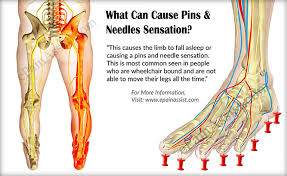 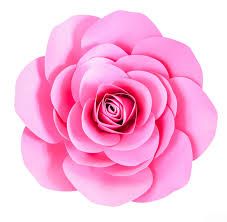 ধন্যবাদ